28-2
These materials are by the Kongki Ka Project and are made available to you under the terms of the Creative Commons Attribution ShareAlike license 4.0.
You have permission to share and redistribute these materials in any format and to make reasonable revisions and adaptations of this translation, provided that:
You include the above licence and source information.
If you redistribute these materials or create derivatives, you must distribute your contributions under the same license as the original.
 
The Holy Bible, Berean Standard Bible, BSB is produced in cooperation with Bible Hub, Discovery Bible, OpenBible.com, and the Berean Bible Translation Committee. This text of God's Word has been dedicated to the public domain.
 
Tibetan text is from the The Holy Bible in Modern Literary Tibetan, New Tibetan Bible translation.
This translation is made available under the terms of the Creative Commons Attribution-NonCommercial-NoDerivatives 4.0 International license.
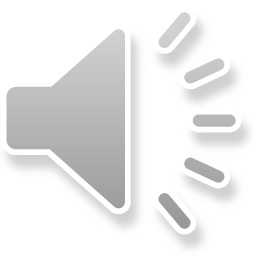 [Speaker Notes: Checked Kham
28 Esther
1. Queen Vashti’s refuses King - 1:1-22 (Left Bottom Room in Palace)
2. Esther’s coronation banquet - 2:1-20 (Right Bottom Room in Palace)
3. Guards Plot against King - 2:21-23 (At Palace Gate)
4. Mordecai won’t bow to Haman - 3:1-6 (Right side of Palace Gate)
5. Haman Plots to kill the Jews - 3:7 – 4:17 (On Palace Roof and Top Left)
6. Esther enters the Throne Room - 5:1-8 (Palace Center)
7. Haman builds gallows - 5:9-14 (Right Top)
8. The King asks Haman what should be done- 6:1-9 (Left Top Room in Palace)
9. Haman leads Mordecai on King’s Horse - 6:10-14 (Right Bottom)
10. Esther exposes Haman - 7:1-10 (Right Top Room in Palace)
11. Mordecai raised up - 8:1 – 10:3 (Left Bottom)]
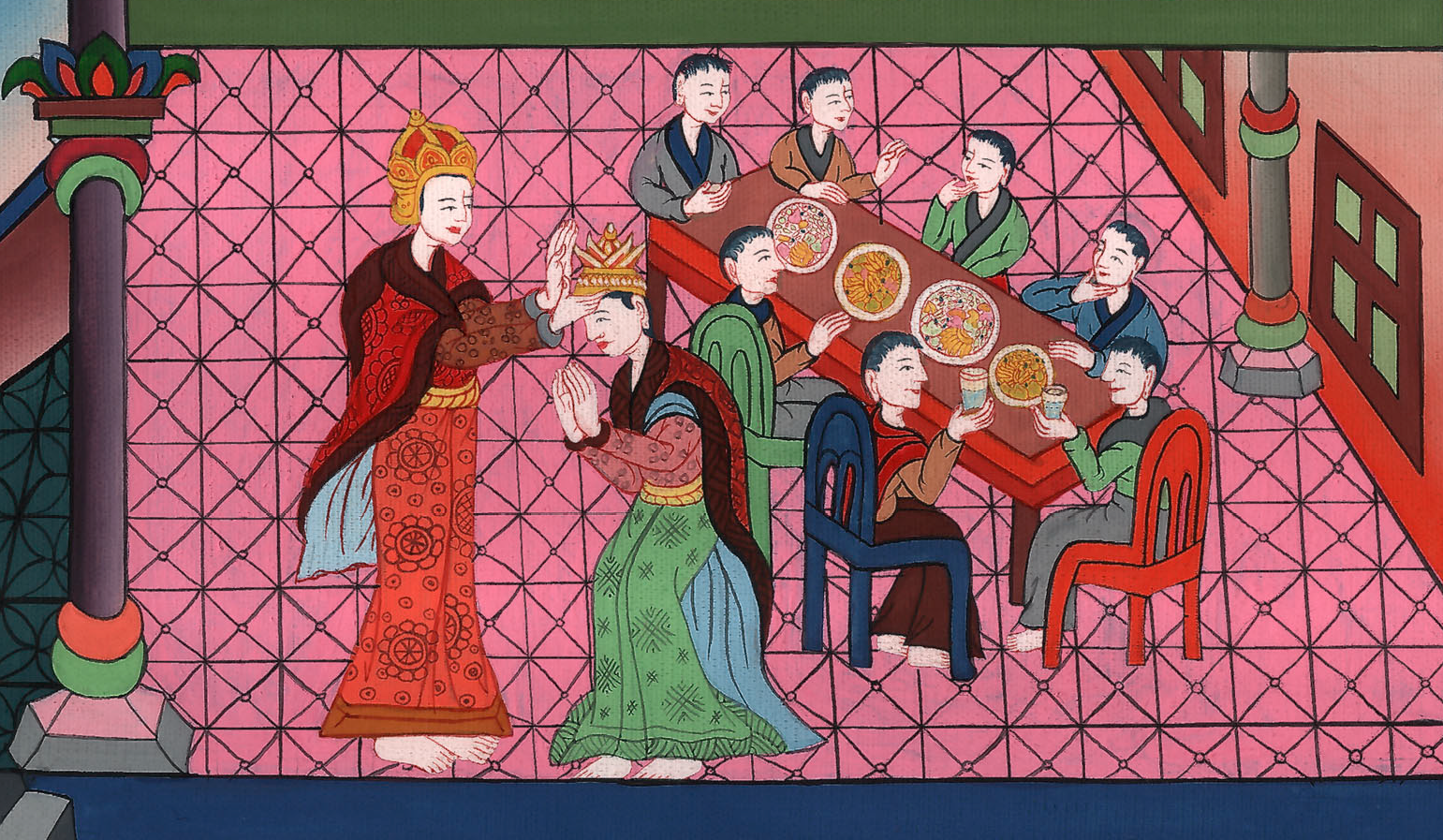 ཨེས་སི་ཐེར2
ཨེསི་ཐར་བཙུན་མོར་འཁོད་པ་།
2. Esther Becomes Queen of Persia- 2:1-20 (Right Bottom Room in Palace)
ཨེས་སི་ཐེར2
ཨེསི་ཐར་བཙུན་མོར་འཁོད་པ་།
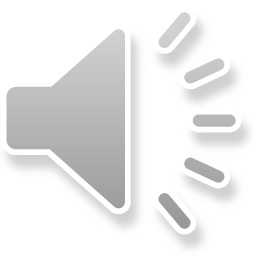 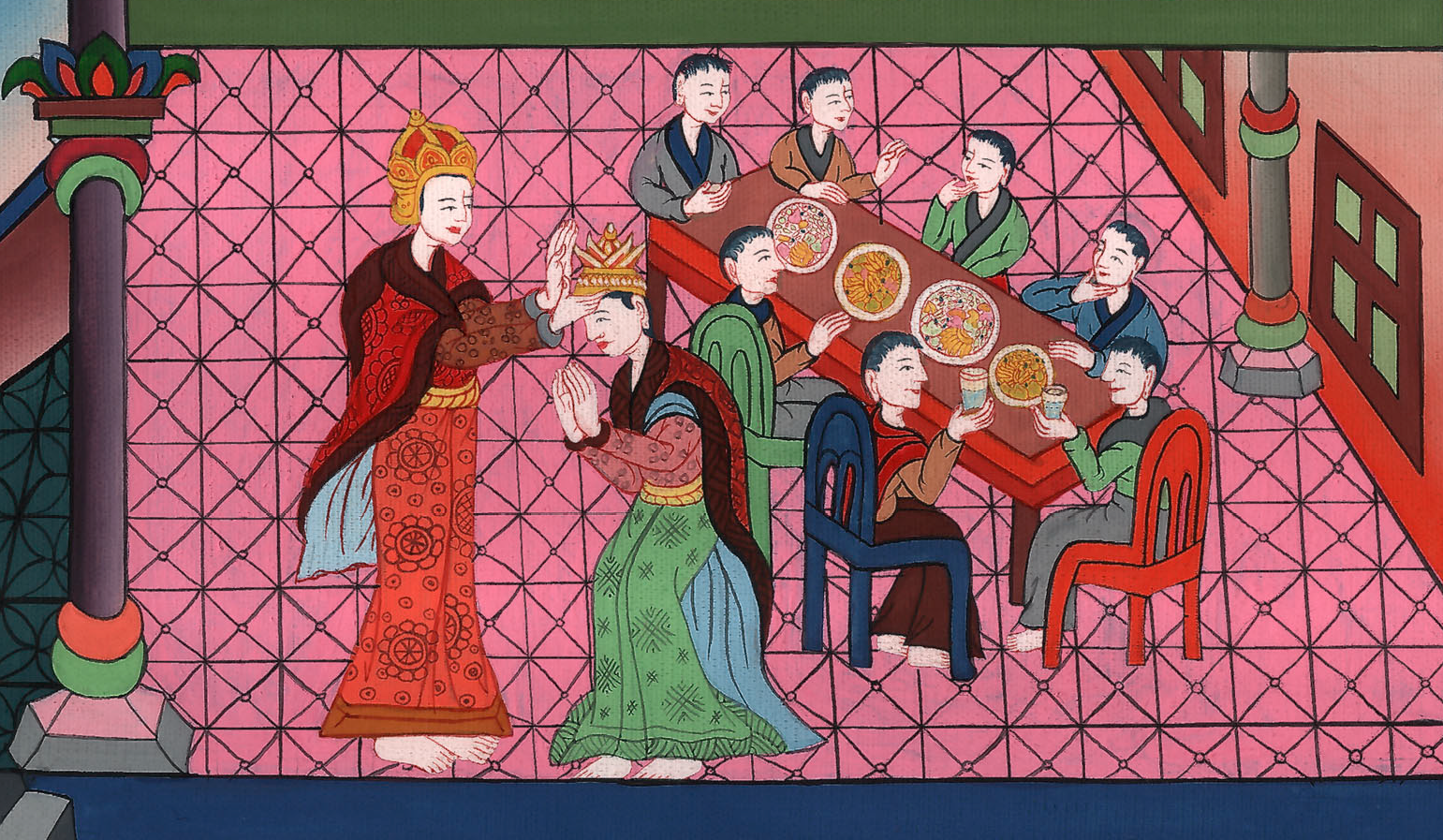 ཨེས་སི་ཐེར2
ཨེསི་ཐར་བཙུན་མོར་འཁོད་པ་།
This work is licensed under a Creative Commons Attribution-ShareAlike 4.0 International License
1Some time later, when the anger of King Xerxes had subsided, he remembered Vashti and what she had done, and what had been decreed against her.
1དོན་དེའི་རྗེས་སུ་རྒྱལ་པོ་ཨ་ཧཱ་ཝེ་རོའི་ཁོང་ཁྲོ་ཞི་བར་གྱུར་ནས། ཝཱ་སི་ཏི་དང་ཁོ་མོས་ཅི་བྱས་པ་དང་རང་གིས་དེའི་སྐོར་ལ་བཀའ་ཅི་གནང་བའང་དྲན་པ་རེད།
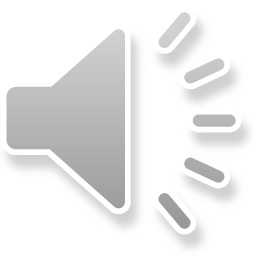 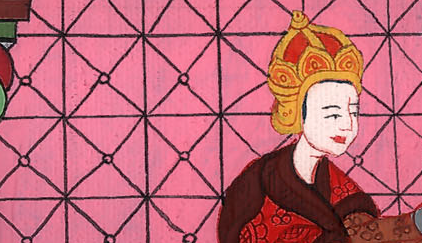 ཨེས་སི་ཐེར2:1
2Then the king’s attendants proposed, “Let a search be made for beautiful young virgins for the king,
2དེ་ནས་ཞབས་ཕྱི་པ་རྣམས་ཀྱིས་རྒྱལ་པོ་ལ། ཁྱེད་ཀྱིས་རང་ཉིད་ཀྱི་ཆེད་དུ་མི་མངགས་ནས་ན་ཆུང་བུ་མོ་རྣམས་འཚོལ་དུ་བཅུག་ན་འོས་ཤིང་།
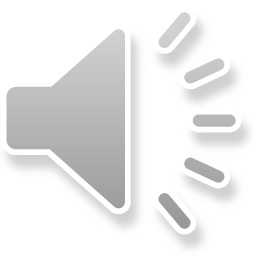 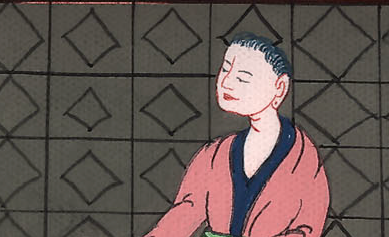 ཨེས་སི་ཐེར2:2
3and let the king appoint commissioners in each province of his kingdom to assemble all the beautiful young women into the harem at the citadel of Susa. Let them be placed under the care of Hegai, the king’s eunuch in charge of the women, and let them be given beauty treatments.
3ལྗོངས་ཀུན་ཏུ་འགོ་དཔོན་བསྐོས་ཏེ། ན་ཆུང་བུ་མོ་ཐམས་ཅད་སོའུ་སཱན་མཁར་ཆེན་གྱི་སྐྱེས་མའི་གླིང་ག་རུ་བསྡུ་དགོས་པ་དང་། ཁོ་མོ་རྣམས་རྒྱལ་པོས་བུད་མེད་རྣམས་ལ་བདག་སྐྱོང་བྱེད་པར་བསྐོས་པའི་ཉུག་རུམ་པ་ཧེ་ག་ཨི་ཡི་ལག་ཏུ་གཏད་ནས། དེ་དག་ལ་མཁོ་བའི་བྱུག་སྣུམ་སྣ་ཚོགས་ཡང་སྟེར་བ་དང་།
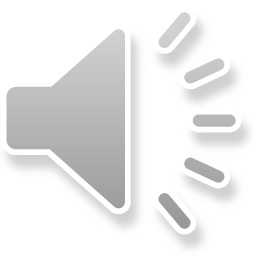 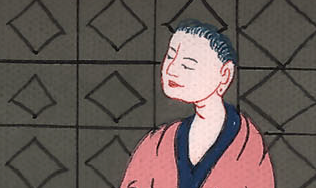 ཨེས་སི་ཐེར2:3
4Then let the young woman who pleases the king become queen in place of Vashti.”
This suggestion pleased the king, and he acted accordingly.
4དེ་ནས་རྒྱལ་པོས་ཐུགས་དང་ལྡན་པའི་ན་ཆུང་མ་ཞིག་ཝཱ་སི་ཏི་ཡི་ཚབ་ཏུ་རྒྱལ་མོར་མཛད་རོགས་ཞེས་ཞུ་བ་ཞུས་པ་ལ། རྒྱལ་པོས་ཐུགས་སུ་འཕྲོད་ནས་དེ་ལྟར་དུ་མཛད་དོ། །
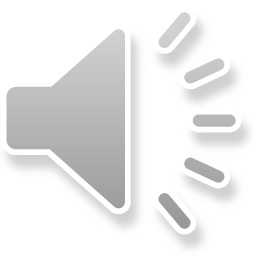 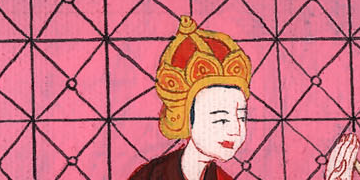 ཨེས་སི་ཐེར2:4
5Now there was at the citadel of Susa a Jewish man from the tribe of Benjamin named Mordecai son of Jair, the son of Shimei, the son of Kish.
5སོའུ་སཱན་མཁར་ཆེན་དུ་མིང་ལ་མོར་དོ་ཀཱ་ཨི་ཞེས་བྱ་བའི་ཡ་ཧུ་དཱ་པ་ཞིག་ཡོད་ལ། ཁོ་ནི་པེན་ཡཱ་མེན་པ་ཁི་སིའི་ཡང་ཚ་དང་། ཤིམ་ཨི་ཡི་ཚ་བོ་དང་། ཡཱ་ཨིར་གྱི་བུ་ཡིན་ནོ། །
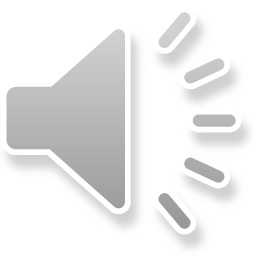 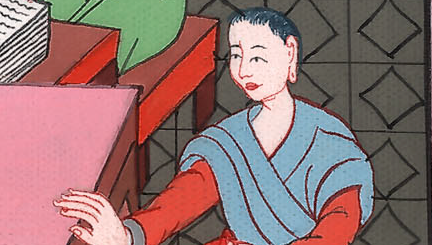 ཨེས་སི་ཐེར2:5
6He had been carried into exile from Jerusalem by Nebuchadnezzar king of Babylon among those taken captive with Jeconiah  king of Judah.
6དེ་སྔོན་པཱ་པེལ་ལོན་གྱི་རྒྱལ་པོ་ནེ་བོ་ཀད་ནེ་ཙར་གྱིས། ཡ་ཧུ་དཱའི་རྒྱལ་པོ་ཡེ་ཀོན་ཡཱ་དང་བཅས་པ་ཡེ་རུ་སཱ་ལེམ་གྲོང་ཁྱེར་ནས་བཙན་ཁྲིད་བྱས་ནས་ཡོང་དུས། མོར་དོ་ཀཱ་ཨི་ཡང་དེའི་ཁྲོད་ཀྱི་གཅིག་ཡིན།
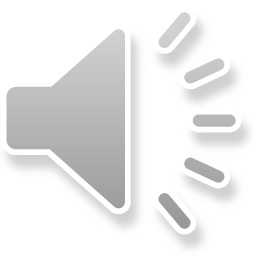 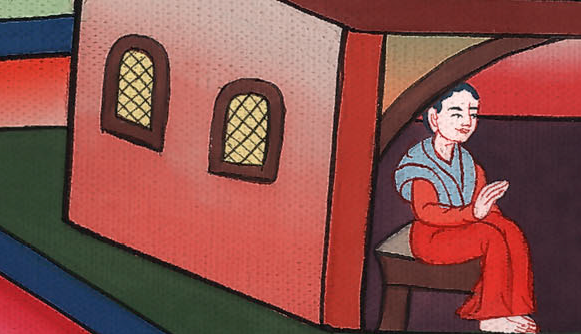 ཨེས་སི་ཐེར2:6
7And Mordecai had brought up Hadassah (that is, Esther), the daughter of his uncle, because she did not have a father or mother. The young woman was lovely in form and appearance, and when her father and mother had died, Mordecai had taken her in as his own daughter.
7ཁོས་རང་གི་ཁུ་བོའི་བུ་མོ་ཧ་དས་སཱའམ་ཨེས་སི་ཐེར་བྱ་བ་སྙོར་སྐྱོང་བྱས་པ་ཡིན་ཏེ། གང་ལ་ཞེ་ན། དེ་ལ་ཕ་མ་གཉིས་ཀ་མེད་པ་དང་། ཁོ་མོ་ནི་བྱད་གཟུགས་ཡིད་དུ་འོང་བ་ཞིག་ཡིན་ལ། ཕ་མ་ཤི་བའི་ཚེ་མོར་དོ་ཀཱ་ཨི་ཡིས་དེ་རང་གི་བུ་སྐལ་དུ་བསྙོར་བ་རེད།
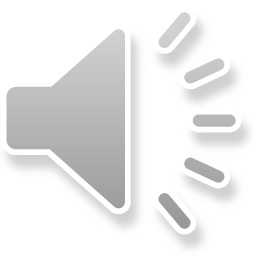 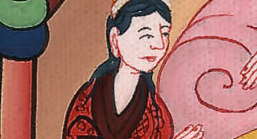 ཨེས་སི་ཐེར2:7
8When the king’s command and edict had been proclaimed, many young women gathered at the citadel of Susa under the care of Hegai. Esther was also taken to the palace and placed under the care of Hegai, the custodian of the women.
8རྒྱལ་པོའི་བཀའ་མཆིད་ཁྱབ་བསྒྲགས་བྱས་པ་ན། ན་ཆུང་བུ་མོ་མང་པོ་སོའུ་སཱན་མཁར་ཆེན་དུ་བསྡུས་པ་དང་། བུད་མེད་རྣམས་ལ་བདག་སྐྱོང་བྱེད་མཁན་ཉུག་རུམ་པ་ཧེ་ག་ཨི་ལ་སྤྲད་ཅིང་། ཨེས་སི་ཐེར་ཡང་རྒྱལ་པོའི་ཕོ་བྲང་དུ་བསྐྱལ་ནས་ཧེ་ག་ཨི་ལ་གཏད།
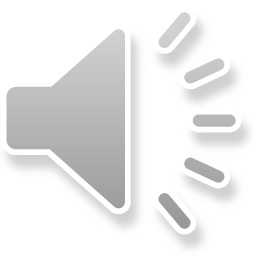 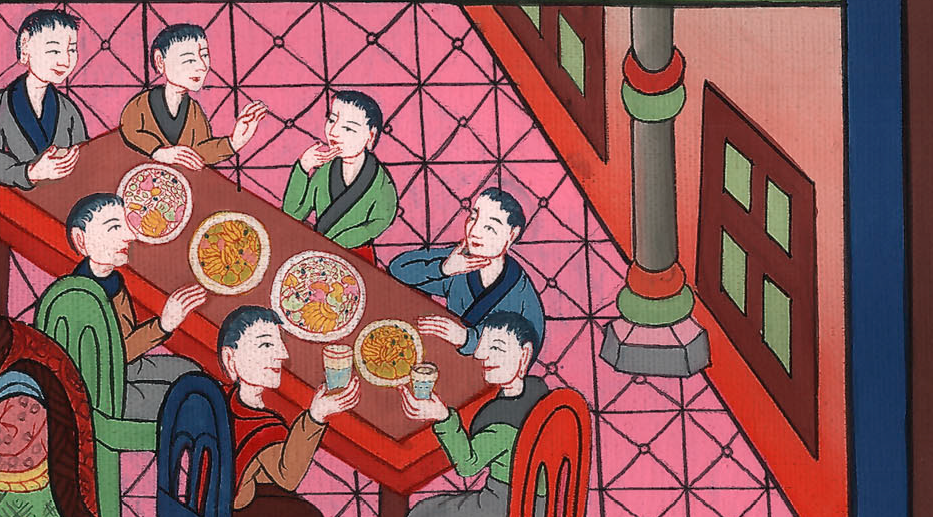 ཨེས་སི་ཐེར2:8
9And the young woman pleased him and obtained his favor, so he quickly provided her with beauty treatments and the special diet. He assigned to her seven select maidservants from the palace and transferred her with them to the best place in the harem.
9ཧེ་ག་ཨི་ནི་ཨེས་སི་ཐེར་ལ་ཧ་ཅང་བརྩེ་ཞིང་ཁོ་མོ་བྱམས་ཀྱིས་བསྐྱངས་ནས། མྱུར་དུ་ཁོ་མོར་བྱུག་སྣུམ་དང་འབབ་འོས་པའི་སྐལ་ཡང་སྤྲད་དོ། །དེར་མ་ཟད་ཕོ་བྲང་ནས་ཁོ་མོ་ལ་ཞབས་ཞུ་བྱེད་པར་ཞལ་ཏ་མ་བདུན་ཡང་མངགས་པ་དང་། ཁོ་མོ་དང་ཞལ་ཏ་མ་རྣམས་སྐྱེས་མའི་གླིང་གའི་ཁྱིམ་ལེགས་ཤོས་དེར་གནས་སྤར་ཏོ། །
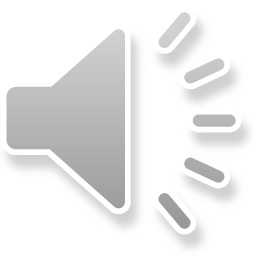 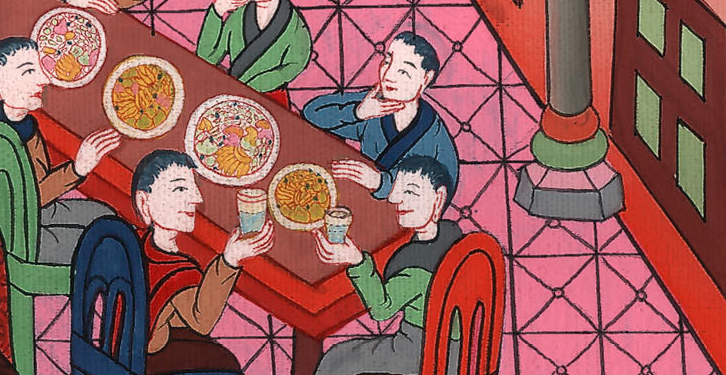 ཨེས་སི་ཐེར2:9
10Esther did not reveal her people or her lineage, because Mordecai had instructed her not to do so.
10ཨེས་སི་ཐེར་གྱིས་རང་གི་གདུང་རྒྱུད་དང་རིགས་རུས་མི་གཞན་པར་གཏན་ནས་མ་བཤད་དོ། །ཅིའི་ཕྱིར་ཞེ་ན། མོར་དོ་ཀཱ་ཨི་ཡིས་སུ་ལའང་ཤེས་སུ་མི་འཇུག་པར་གདམས་ཡོད་པས་སོ། །
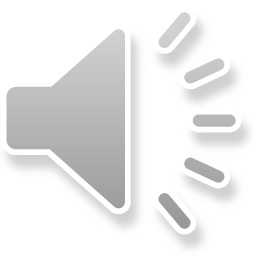 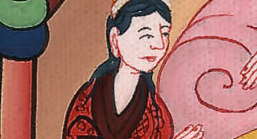 ཨེས་སི་ཐེར2:10
11And every day Mordecai would walk back and forth in front of the court of the harem to learn about Esther’s welfare and what was happening to her.
11ཡང་མོར་དོ་ཀཱ་ཨི་ནི་ཨེས་སི་ཐེར་བདེ་མིན་དང་ཁོ་མོའི་འཚོ་བ་ཇི་ལྟར་ཡིན་པ་ཤེས་པའི་ཕྱིར་དུ། ཉིན་རེ་བཞིན་སྐྱེས་མའི་གླིང་གའི་མདུན་དུ་ཕར་འགྲོ་ཚུར་འགྲོ་བྱས་སོ། །
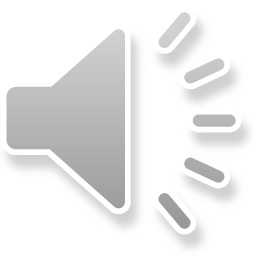 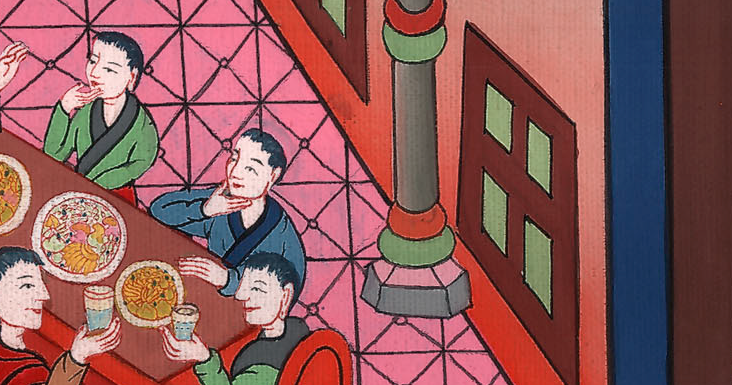 ཨེས་སི་ཐེར2:11
12In the twelve months before her turn to go to King Xerxes, the harem regulation required each young woman to receive beauty treatments with oil of myrrh for six months, and then with perfumes and cosmetics for another six months.
12ལུགས་སྲོལ་ལྟར་དུ། ན་ཆུང་བུ་མོ་རྣམས་ཀྱིས་སྔོན་ལ་ཟླ་བ་བཅུ་གཉིས་རིང་ལ་ལུས་པོར་སྣུམ་བསྐུ་བར་བྱ་བ་སྟེ། ཟླ་བ་དྲུག་གི་རིང་ལ་གུ་གུལ་གྱི་སྣུམ་བསྐུ་ཞིང་། ཡང་ཟླ་བ་དྲུག་ལ་སྤོས་སྣུམ་དང་བྱུག་སྣུམ་འབྱུག་དགོས་པ་དང་། དེ་ནས་སྟ་གོན་མཇུག་རྫོགས་པ་ལ་ན་ཆུང་བུ་མོ་རེ་རེ་རིམ་བཞིན་རྒྱལ་པོ་ཨ་ཧཱ་ཝེ་རོའི་དྲུང་དུ་འགྲོ་བ་ཡིན་ནོ། །
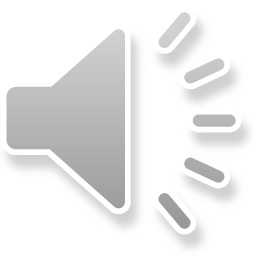 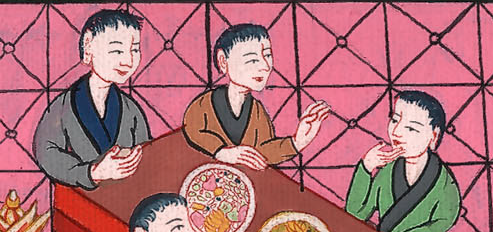 ཨེས་སི་ཐེར2:12
13When the young woman would go to the king, she was given whatever she requested to take with her from the harem to the king’s palace.
13ན་ཆུང་བུ་མོ་རྣམས་རྒྱལ་པོའི་ཕོ་བྲང་དུ་འགྲོ་ལུགས་ནི་འདི་ལྟ་སྟེ། སྐྱེས་མའི་གླིང་ག་ནས་རྒྱལ་པོའི་དྲུང་དུ་འགྲོ་བའི་དུས་སུ། དེ་ལ་ཅི་ཞིག་མཁོ་བ་ཐམས་ཅད་སྤྲད་ནས་ནང་དུ་ཁྱེར་ཆོག་པ་དང་།
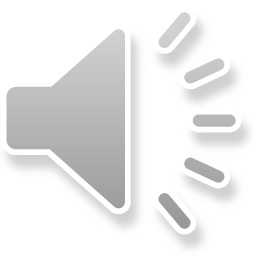 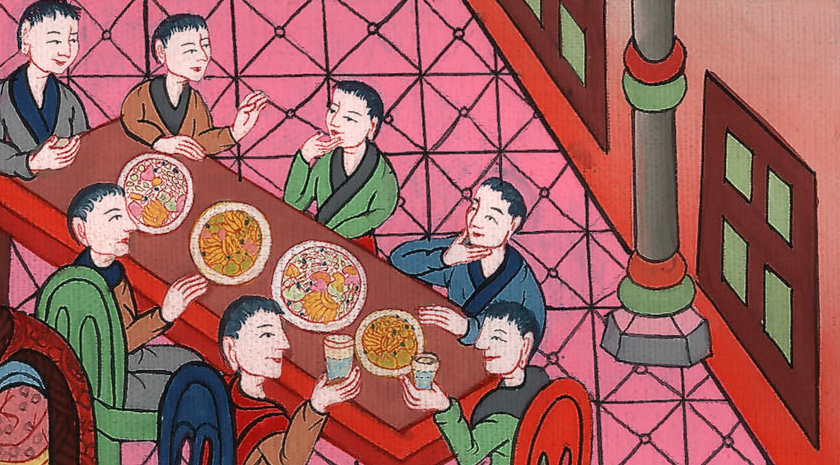 ཨེས་སི་ཐེར2:13
14She would go there in the evening, and in the morning she would return to a second harem  under the care of Shaashgaz, the king’s eunuch in charge of the concubines. She would not return to the king unless he delighted in her and summoned her by name.
14མཚན་མོར་རྒྱལ་པོའི་དྲུང་དུ་སོང་ནས་ཕྱི་ཉིན་སྔ་མོར་སྐྱེས་མའི་གླིང་ག་གཞན་པར་ལོག་དགོས་ཤིང་། བཙུན་མོ་རྣམས་ལ་བདག་སྐྱོང་བྱེད་མཁན་ཉུག་རུམ་པ་སཱ་ཨས་ག་སིའི་ལག་ཏུ་སྤྲོད་པ་དང་། རྒྱལ་པོ་ཁོ་མོར་དགའ་ཞིང་མོས་པ་དང་སླར་ཡང་མིང་བཏོན་ནས་བོས་ན་མ་གཏོགས་ཕྱིན་ཆད་རྒྱལ་པོའི་གམ་དུ་འགྲོ་བ་མིན་ནོ། །
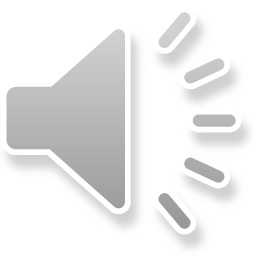 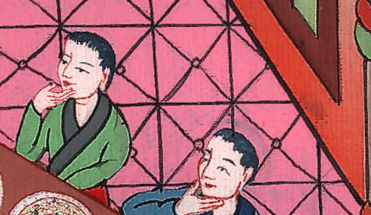 ཨེས་སི་ཐེར2:14
15Now Esther was the daughter of Abihail, the uncle from whom Mordecai had adopted her as his own daughter. And when it was her turn to go to the king, she did not ask for anything except what Hegai, the king’s trusted official in charge of the harem, had advised. And Esther found favor in the eyes of everyone who saw her.
15དེ་ནས་མོར་དོ་ཀཱ་ཨིས་བུ་སྐལ་དུ་བྱས་པའི་རང་གི་ཁུ་བོ་ཨ་བི་ཧ་ཡིལ་གྱི་བུ་མོ་ཨེས་སི་ཐེར་ཡང་། རིམ་པ་བཞིན་རྒྱལ་པོའི་དྲུང་དུ་འགྲོ་བའི་རེས་ལ་བབས་པ་ན། བུད་མེད་རྣམས་ལ་བདག་སྐྱོང་བྱེད་མཁན་ཉུག་རུམ་པ་ཧེ་ག་ཨི་ཡིས་བཀོད་སྒྲིག་བྱས་པ་མ་གཏོགས་གཞན་གང་ཡང་མ་ཞུས་སོ། །ཨེས་སི་ཐེར་མཐོང་བ་ཐམས་ཅད་ཁོ་མོར་མཉེས་པར་གྱུར་ཏོ། །
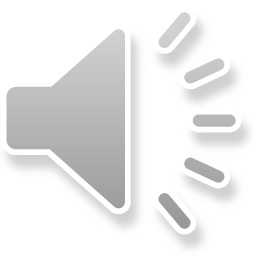 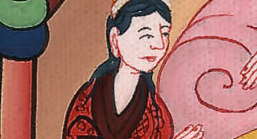 ཨེས་སི་ཐེར2:15
16She was taken to King Xerxes in the royal palace in the tenth month, the month of Tebeth, in the seventh year of his reign. 17And the king loved Esther more than all the other women, and she found grace and favor in his sight more than all of the other virgins. So he placed the royal crown upon her head and made her queen in place of Vashti.
16དེར་རྒྱལ་པོ་ཨ་ཧཱ་ཝེ་རོ་ཡིས་སྲིད་སྐྱོང་བའི་ལོ་བདུན་པའི་ཟླ་བཅུ་པ་སྟེ་ཐཱེ་བེད་ཟླ་བ་ལ། ཨེས་སི་ཐེར་ཡང་ཕོ་བྲང་ནང་རྒྱལ་པོའི་དྲུང་དུ་ཁྲིད་དོ། ། 17རྒྱལ་པོ་ནི་བུད་མེད་གཞན་ཐམས་ཅད་ལས་ཨེས་སི་ཐེར་ལ་དགའ་བར་གྱུར་ཅིང་། རྒྱལ་པོའི་དྲུང་དུ་ན་ཆུང་བུ་མོ་ཀུན་ལས་ཁོ་མོར་བརྩེ་བ་ཆེན་པོ་ཐོབ་པས། རྒྱལ་པོ་ཡིས་རྒྱལ་མོའི་ཅོད་པན་ཁོ་མོའི་མགོ་ལ་བསྐོན་པ་དང་། ཁོ་མོ་ཝཱ་སི་ཏིའི་ཚབ་ཏུ་རྒྱལ་མོར་བསྐོས་སོ། །
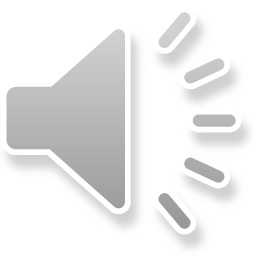 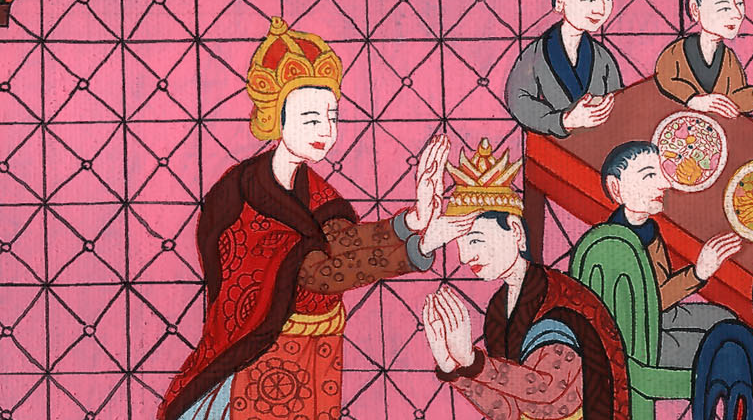 ཨེས་སི་ཐེར2:17
18Then the king held a great banquet, Esther’s banquet, for all his officials and servants. He proclaimed a tax holiday in the provinces and gave gifts worthy of the king’s bounty.
18རྒྱལ་པོས་ཨེས་སི་ཐེར་གྱི་རྐྱེན་གྱིས་ས་གནས་དཔོན་རིགས་དང་འཁོར་གཡོག་ཐམས་ཅད་ལ་གསོལ་སྟོན་གཟབ་རྒྱས་བཤམས་ཤིང་། ལྗོངས་སོ་སོར་གུང་གསེང་གནང་བར་མ་ཟད། མི་ཐམས་ཅད་ལ་གཏོང་ཕོད་ཆེན་པོས་གསོལ་རས་ཀྱང་བསྩལ་ཏོ། །
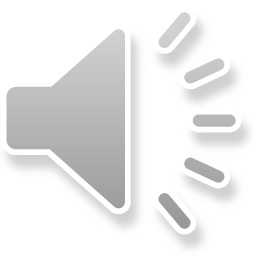 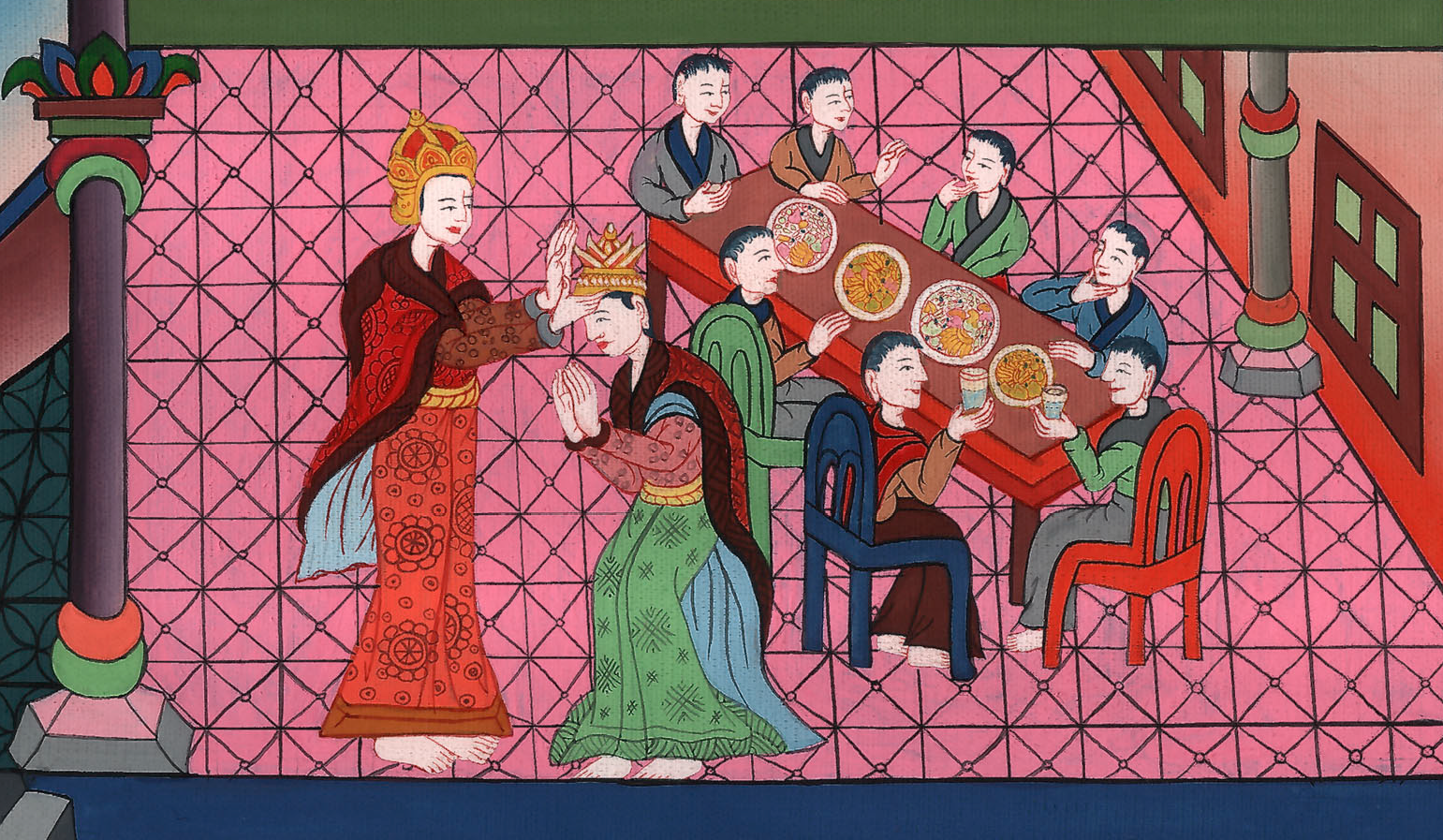 ཨེས་སི་ཐེར2:18